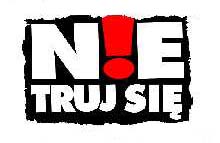 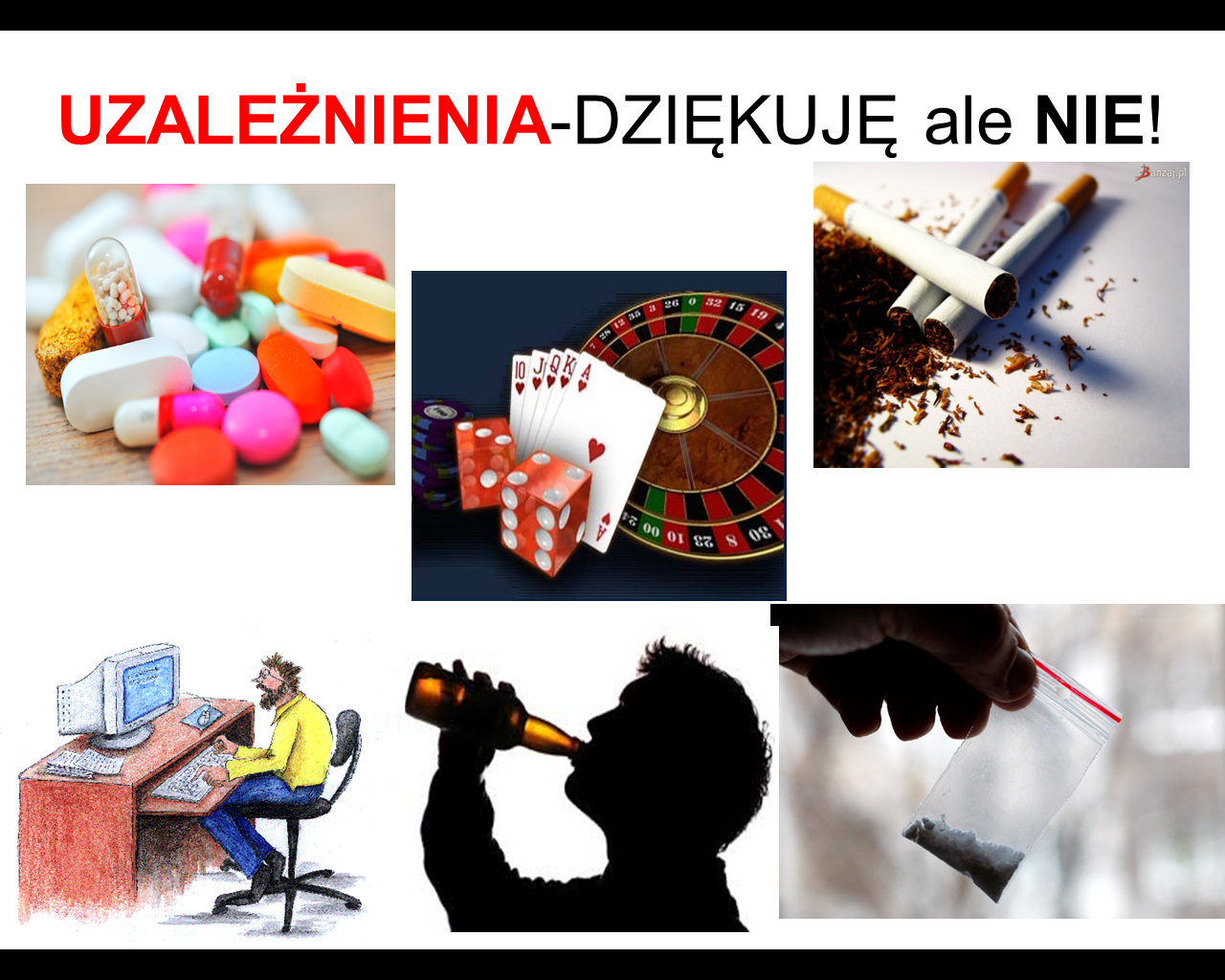 NAJCZĘSTSZE POWODY SIĘGANIA PO używki TO:
1. CIEKAWOŚĆ
2. PRESJA KOLEGÓW I KOLEŻANEK
3. ASPIROWANIE DO DOROSŁOŚCI
4. NIEZADOWOLENIE Z SIEBIE I 
    SWOJEGO   ŻYCIA
5. KONFLIKTY I NAPIĘCIA 
    WEWNĘTRZNE
6. PROBLEMY W SZKOLE I W DOMU
7. ROBIENIE NA PRZEKÓR DOROSŁYM
8. BRAK ATRAKCYJNYCH SPOSOBÓW 
    SPĘDZANIA CZASU
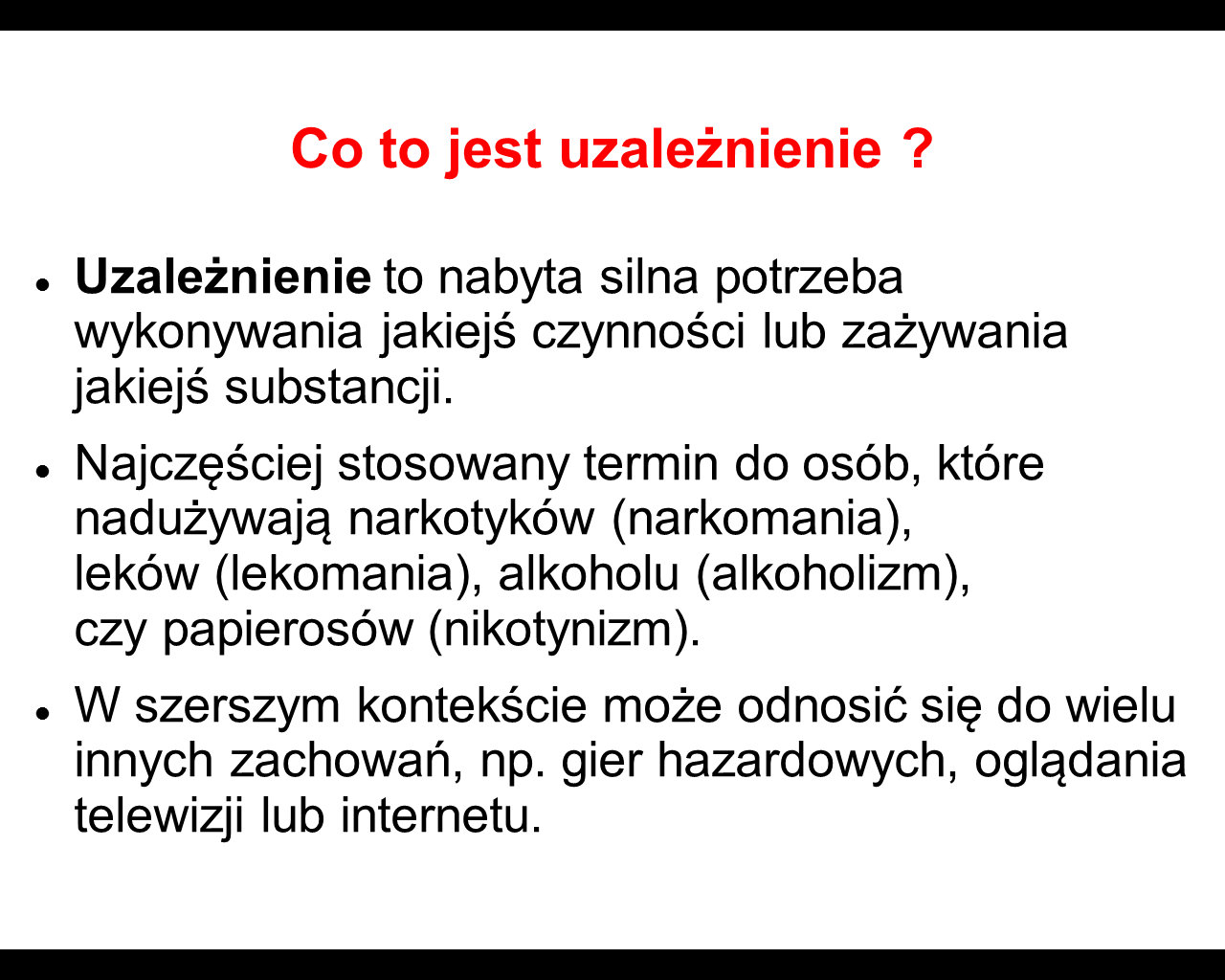 Używki bardzo źle wpływają na twój:
MÓZG
 I 
UKŁAD NERWOWY
wstrzymują dopływ tlenu do mózgu przez co obumierają szare  komórki, które się  już nie regenerują
Dosłownie „wysikujesz” własny mózg następnego dnia 
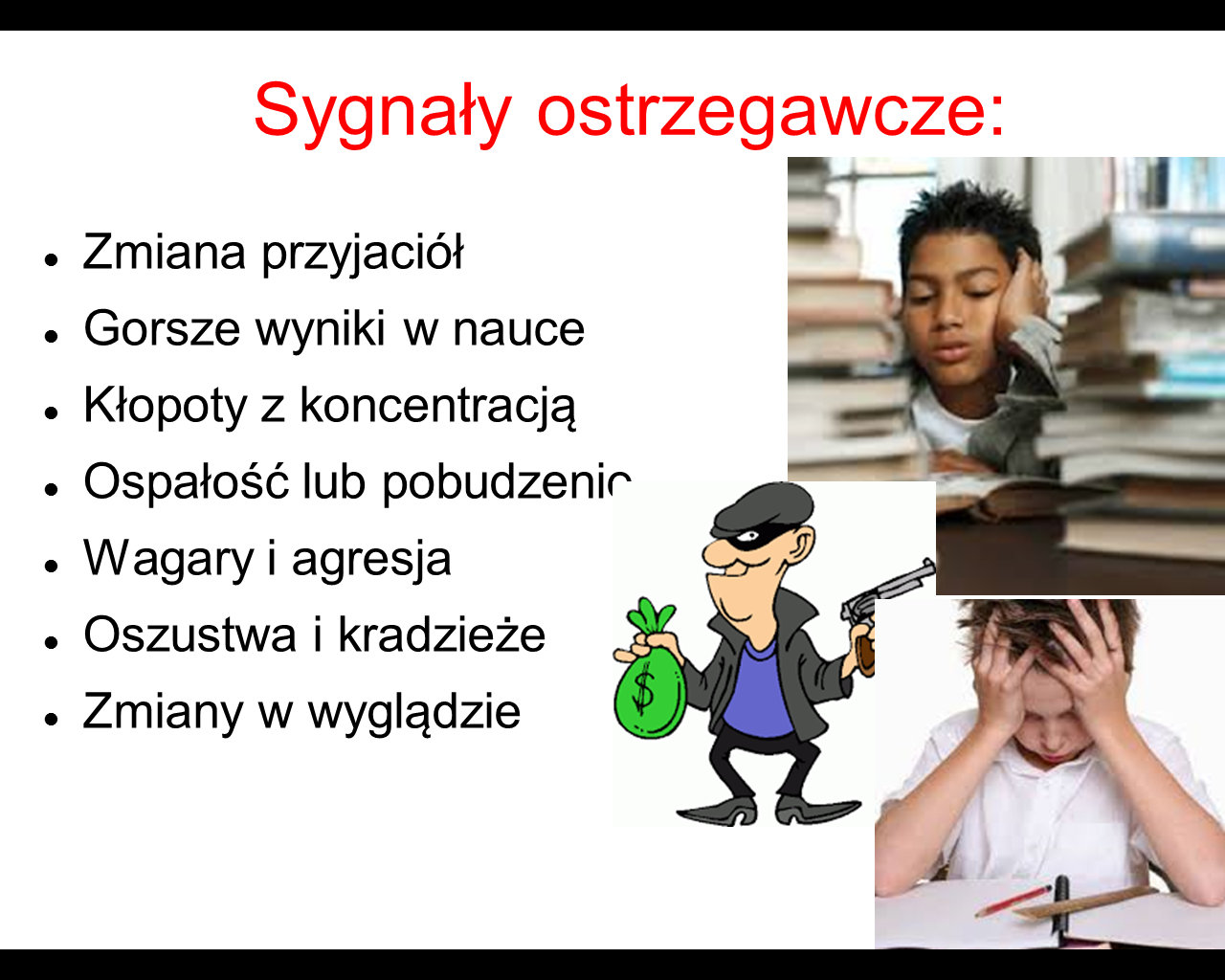 Używki bardzo źle wpływają na twoje:
SERCE
powoduje zapalenie żył oraz zapalenie mięśnia sercowego
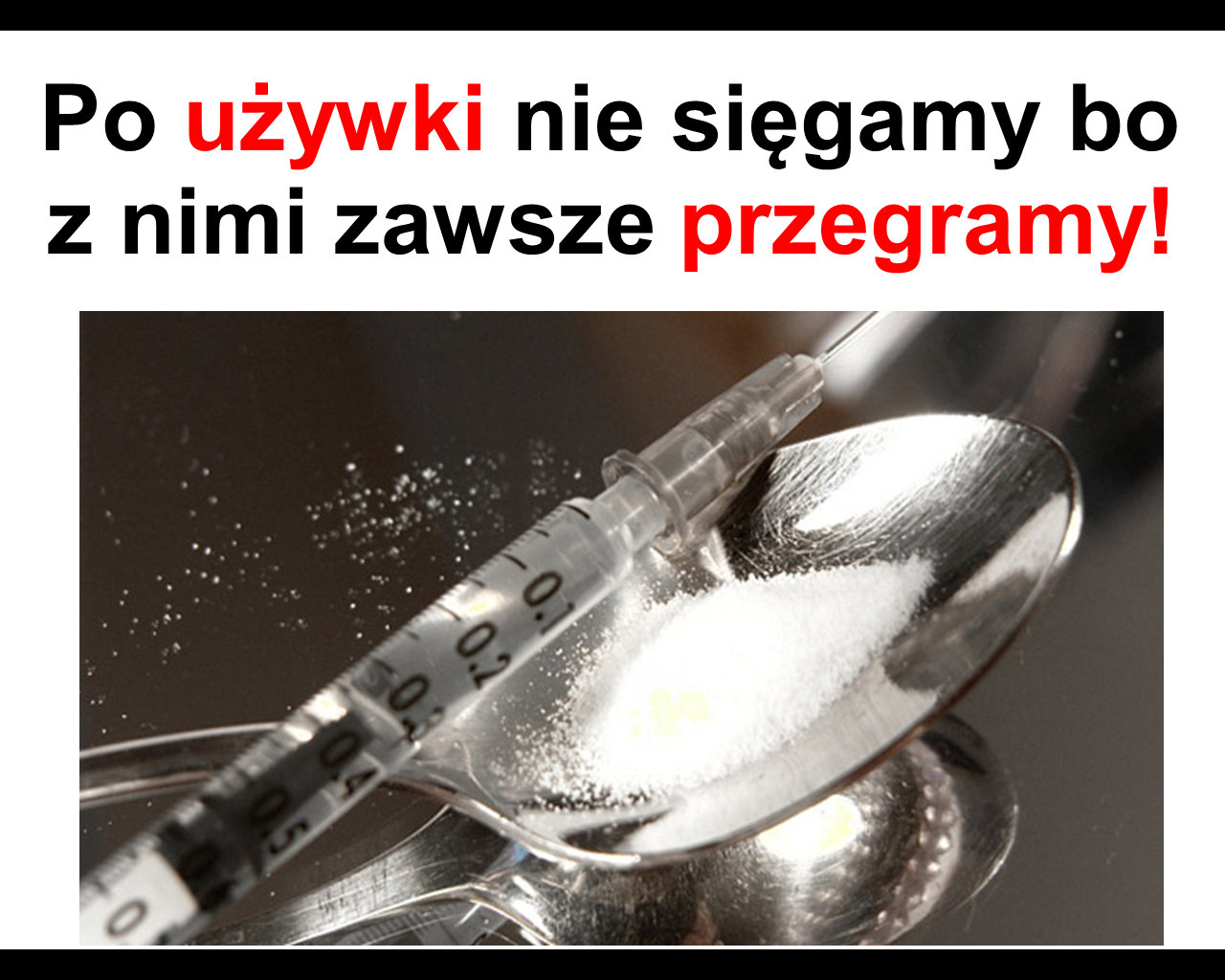 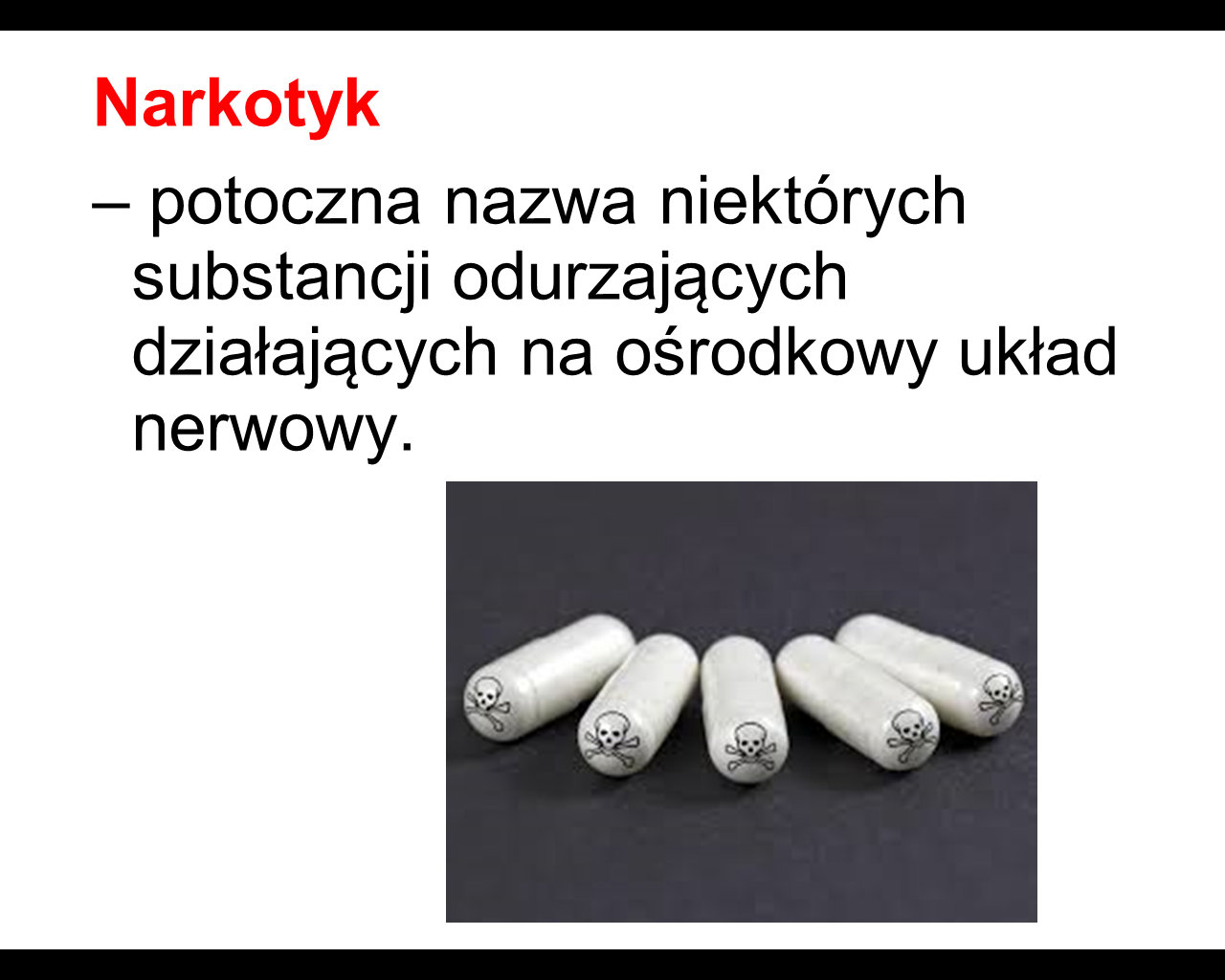 Używki bardzo źle wpływają na twoją:
WĄTROBĘ
Pod wpływem
alkoholu                i narkotyków
wątroba obumiera
i przestaje
funkcjonować
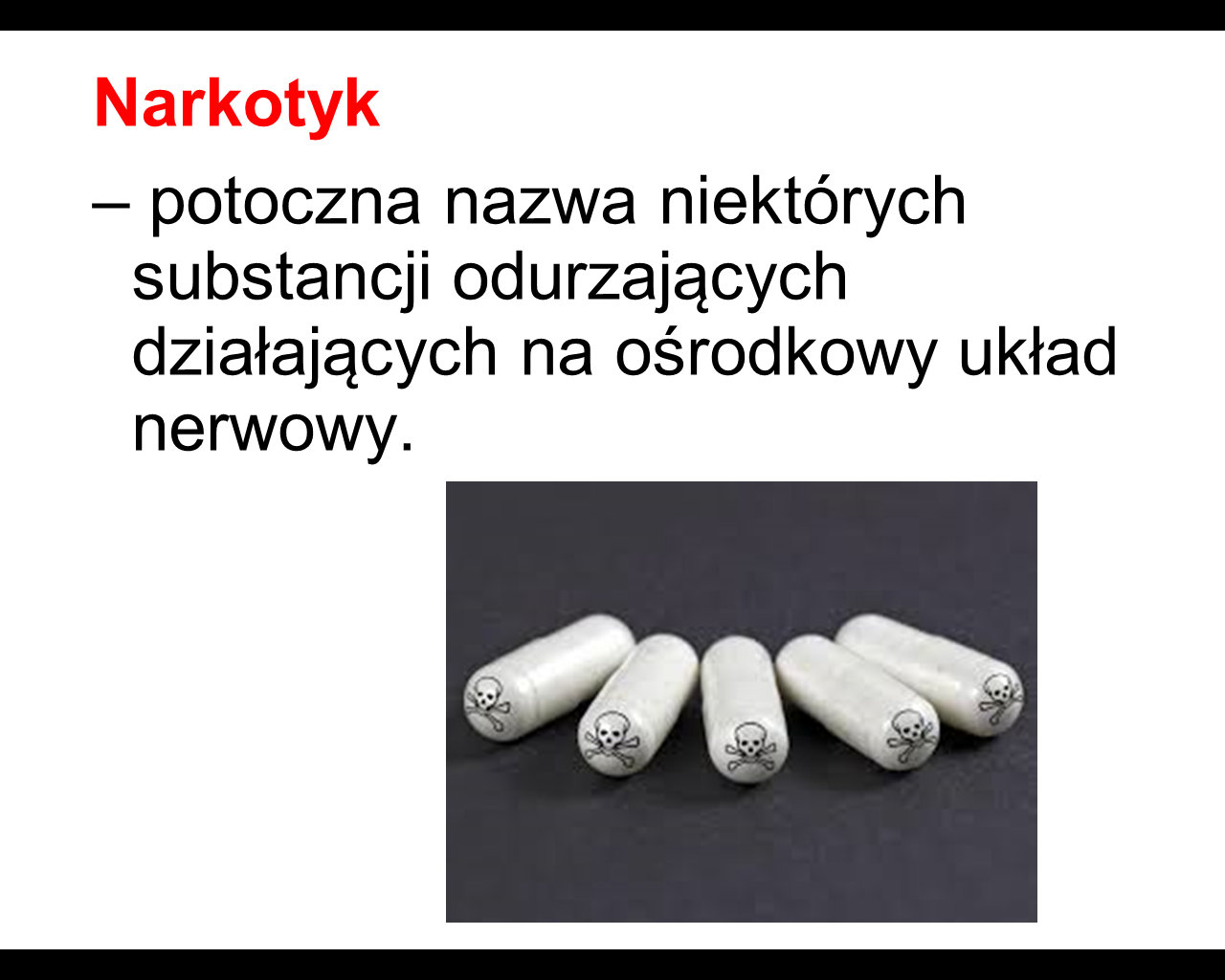 Używki bardzo źle wpływają na twoją:
WĄTROBĘ
Pod wpływem
alkoholu                i narkotyków
wątroba obumiera
i przestaje
funkcjonować
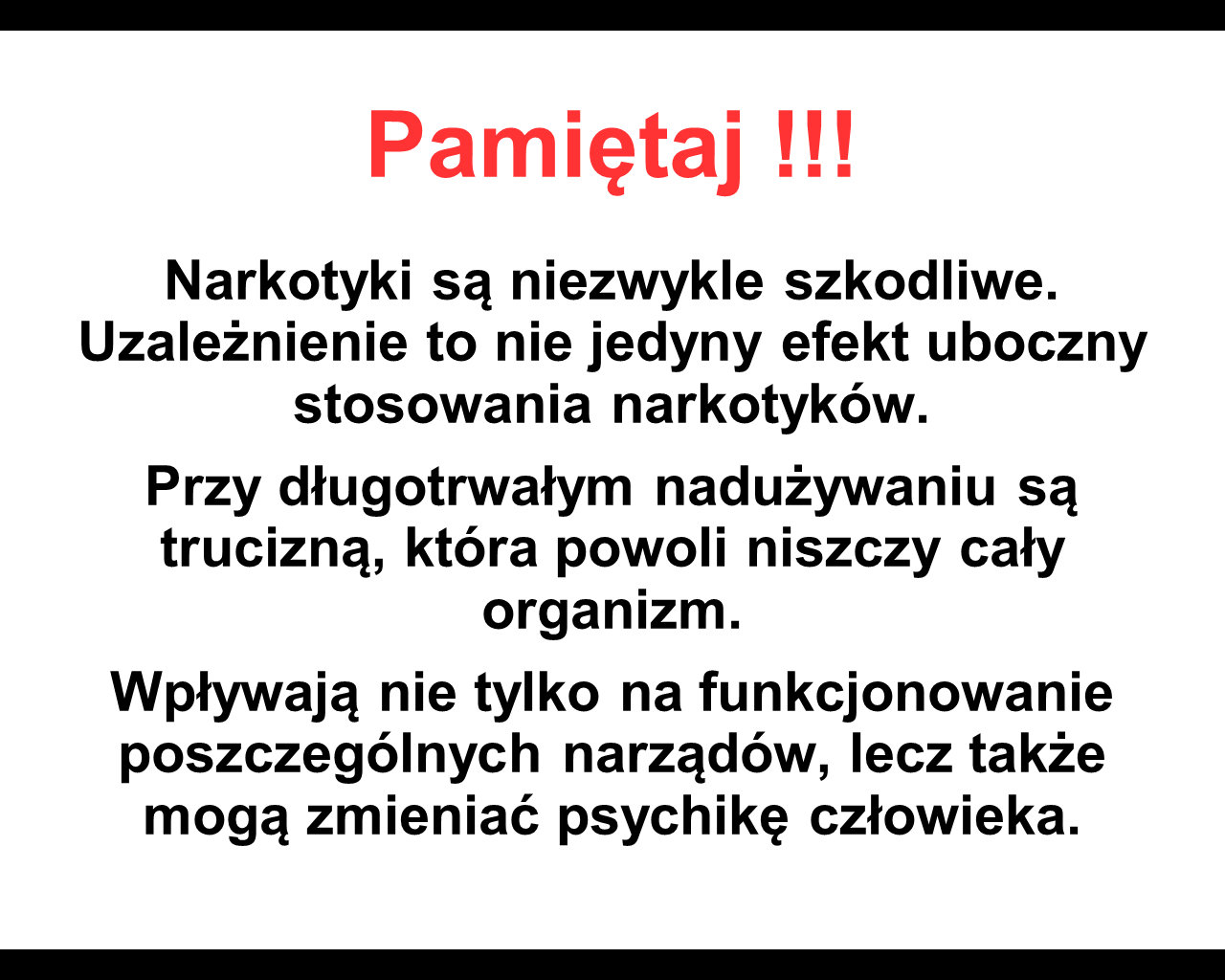 Używki bardzo źle wpływają na twój:
UKŁAD
TRAWIENNY
Narkotyki wypłukują z organizmu wapń, powodują wysuszanie błon śluzowych, pod ich wpływem następuje brak apetytu i spadek wagi ciała
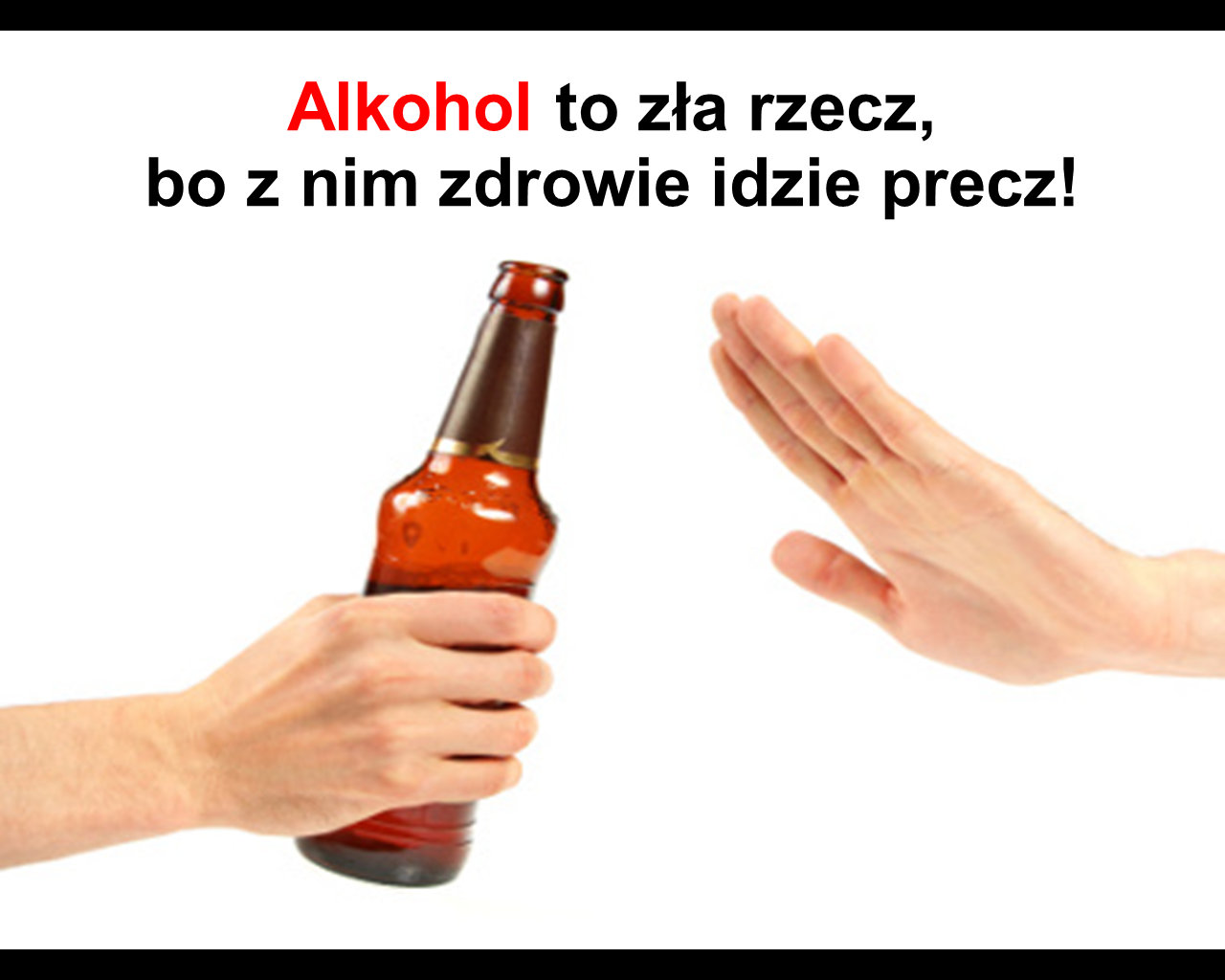 Używki bardzo źle wpływają na twój:
SZPIK 
KOSTNY
Zanikają czerwone ciałka krwi, bez których organizm jest niedotleniony
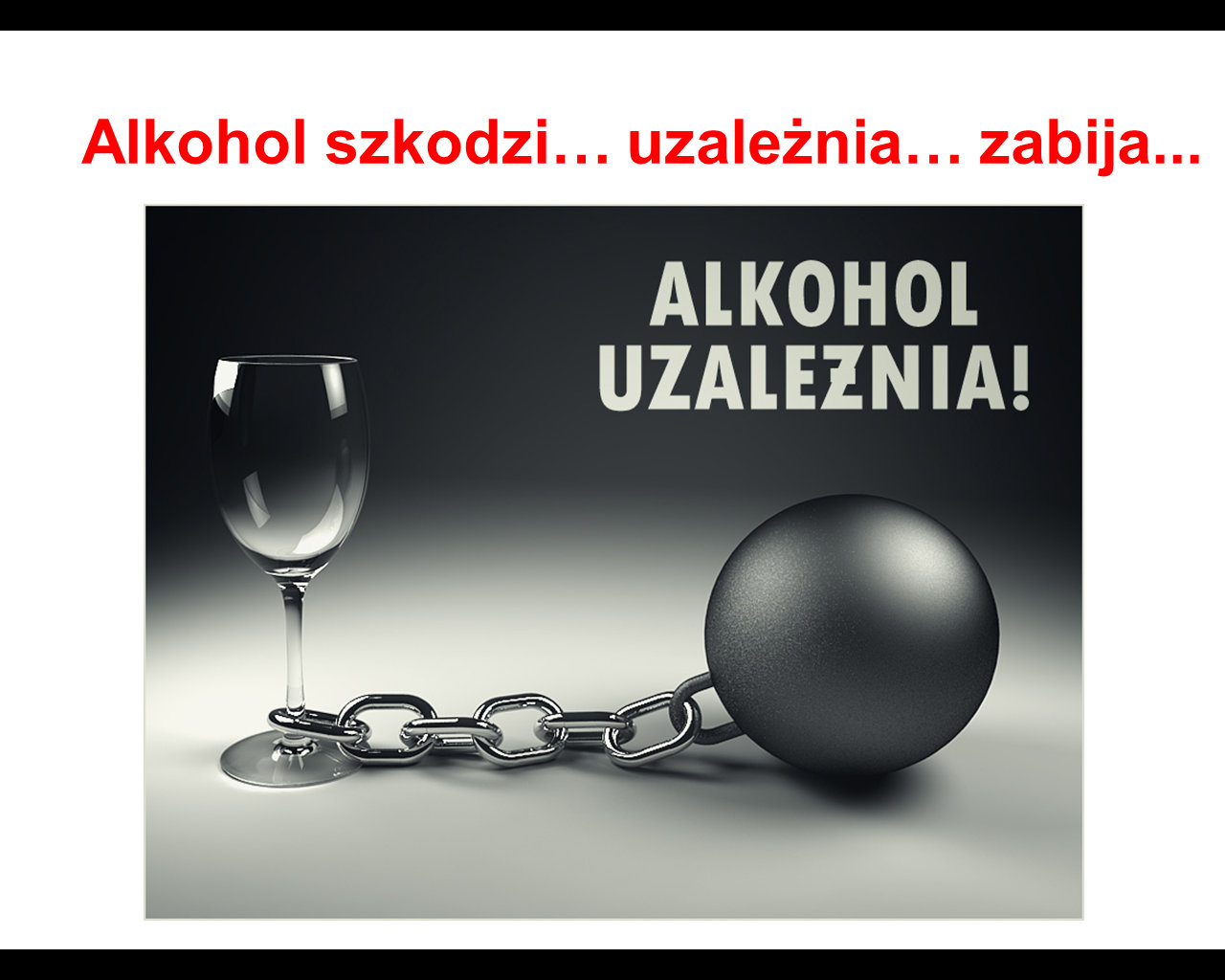 Używki bardzo źle wpływają na twój:
UKŁAD ODDECHOWY
Zanikają czerwone ciałka krwi, bez których organizm jest niedotleniony
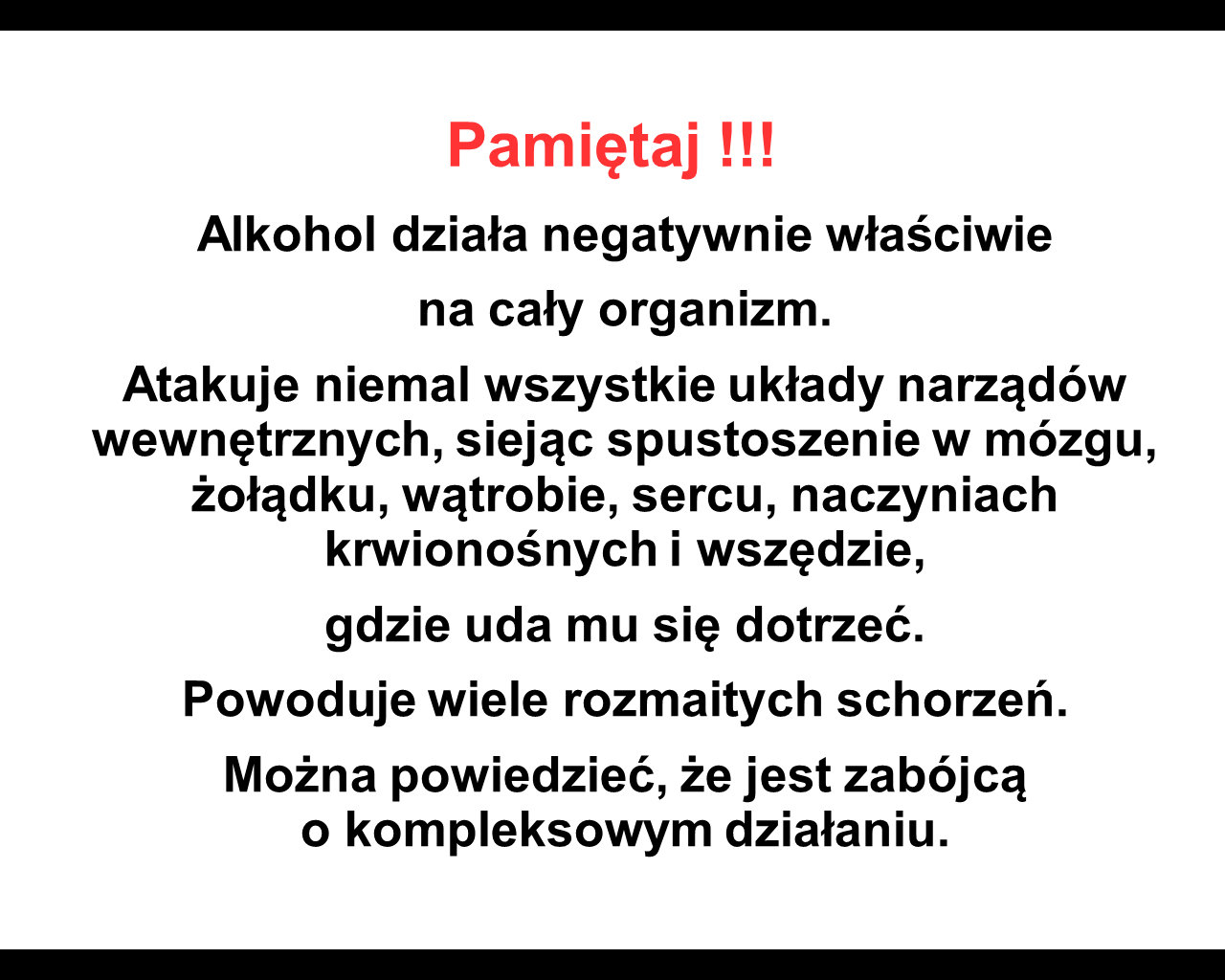 Używki bardzo źle wpływają na twój:
UKŁAD
ROZRODCZY
Narkotyki obniżają popęd płciowy, a także uszkadzają komórki rozrodcze powodując  trwałe zmiany w chromosomach
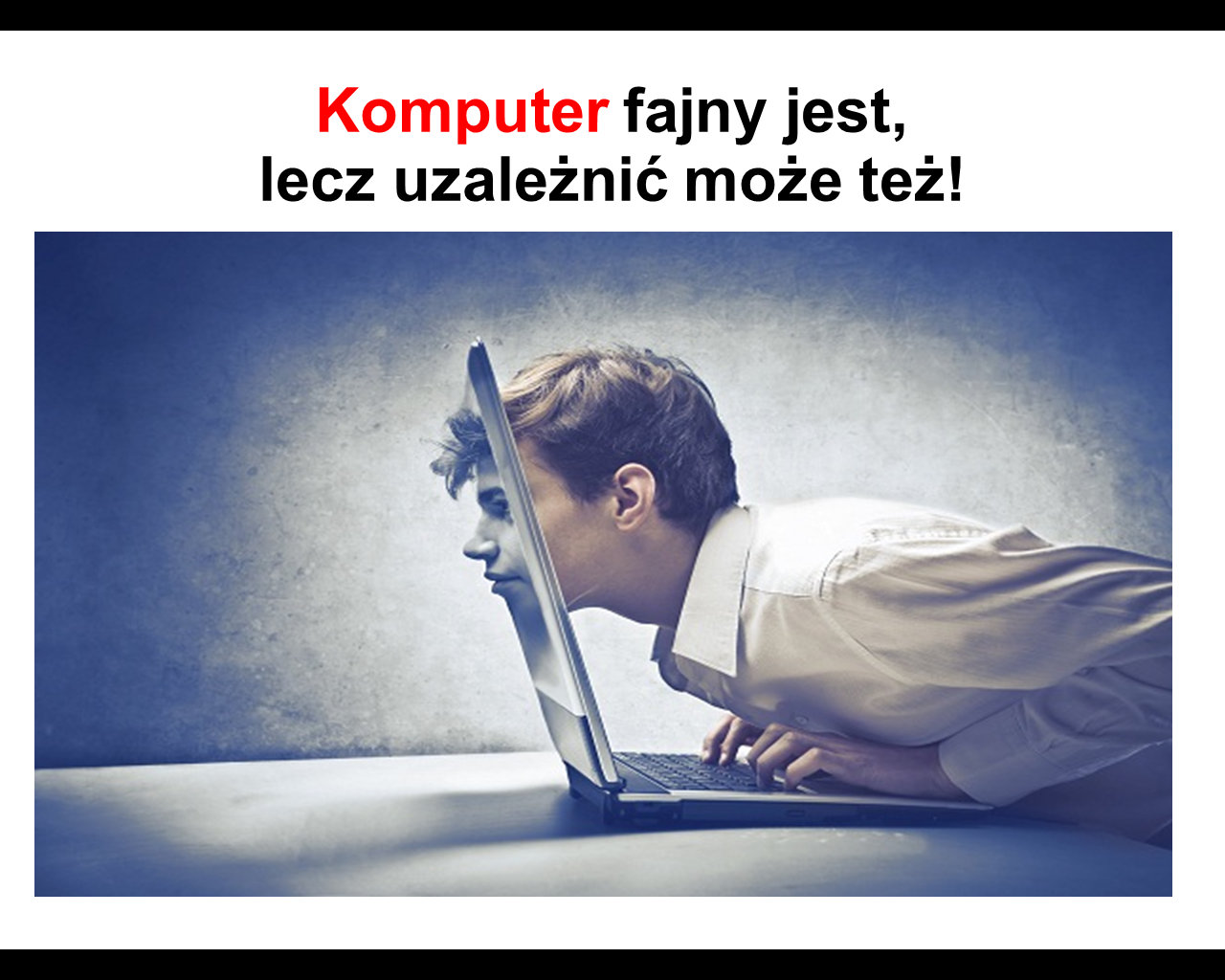 Używki bardzo źle wpływają na twój:
UKŁAD
ROZRODCZY
Narkotyki obniżają popęd płciowy, a także uszkadzają komórki rozrodcze powodując  trwałe zmiany w chromosomach
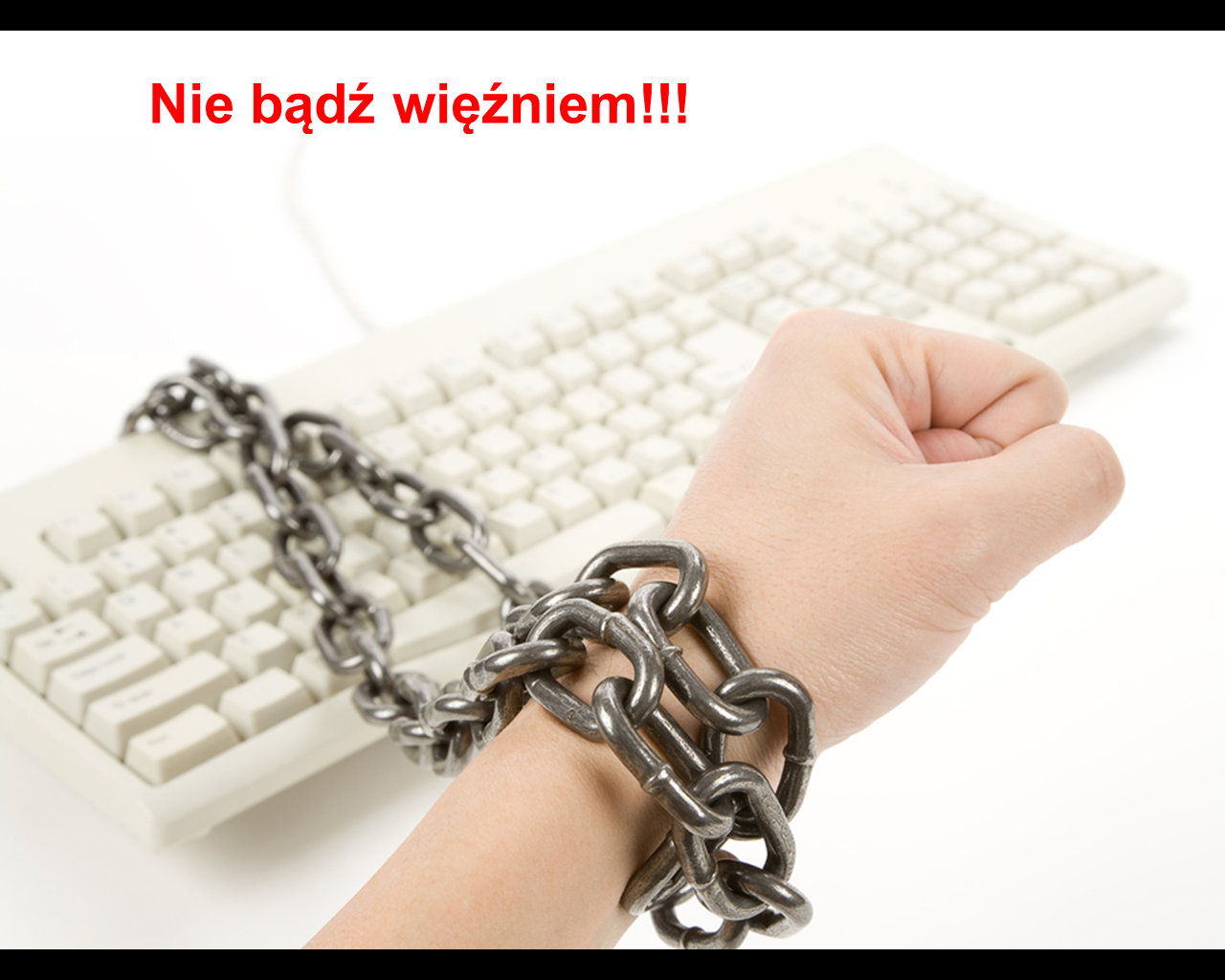 Używki bardzo źle wpływają na twój:
UKŁAD
ROZRODCZY
Narkotyki obniżają popęd płciowy, a także uszkadzają komórki rozrodcze powodując  trwałe zmiany w chromosomach
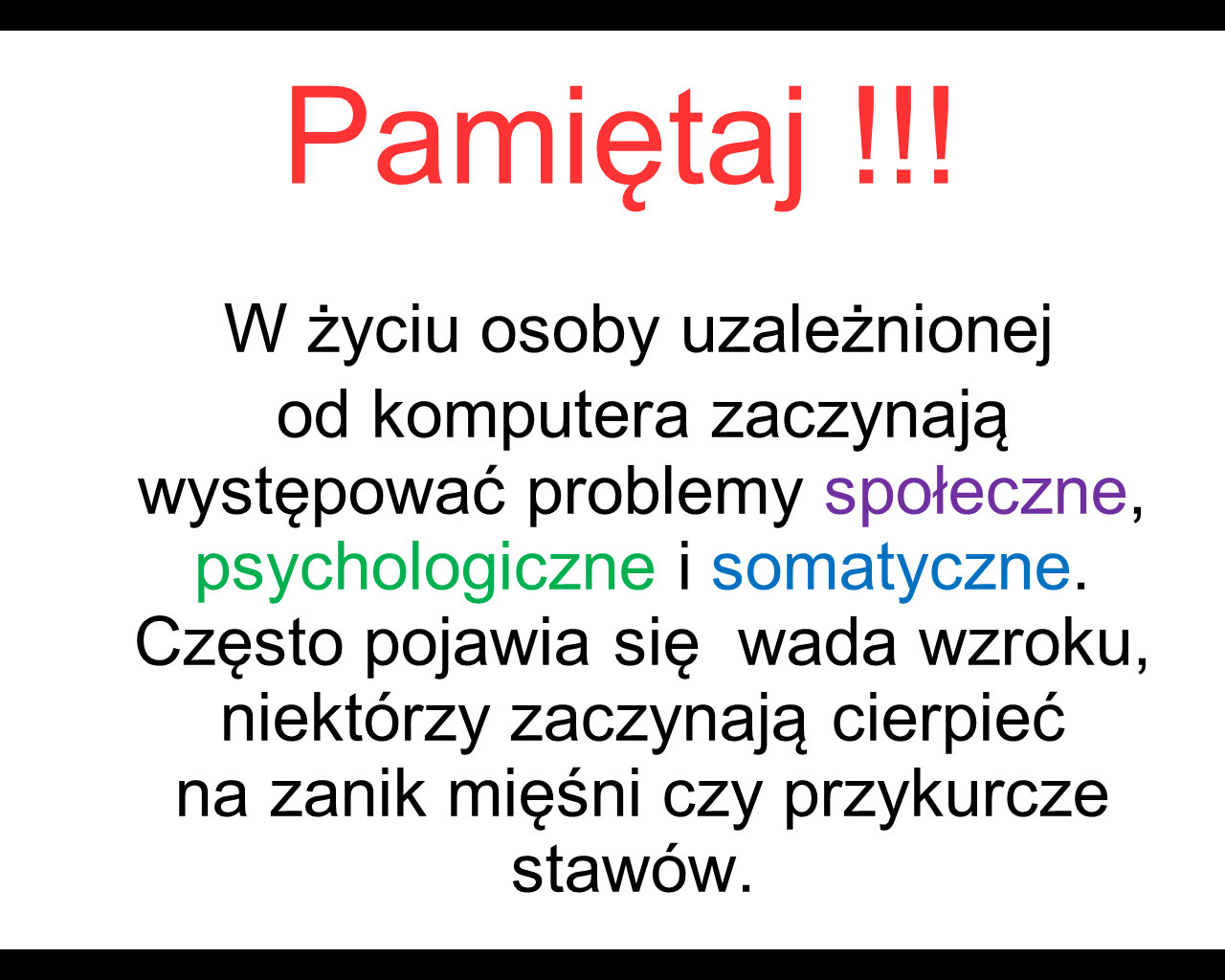 Używki bardzo źle wpływają na twój:
UKŁAD
ROZRODCZY
Narkotyki obniżają popęd płciowy, a także uszkadzają komórki rozrodcze powodując  trwałe zmiany w chromosomach
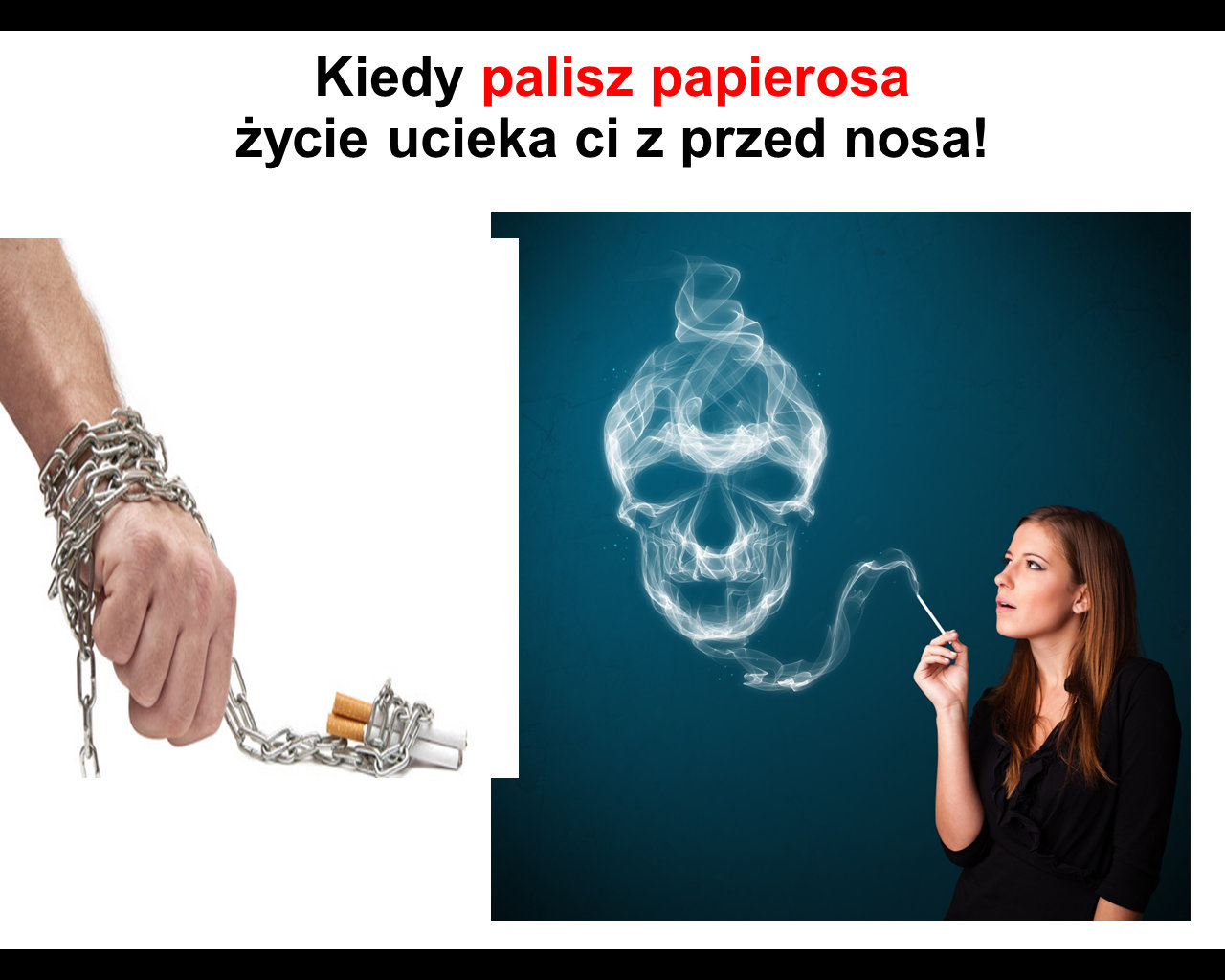 Używki bardzo źle wpływają na twój:
UKŁAD
ROZRODCZY
Narkotyki obniżają popęd płciowy, a także uszkadzają komórki rozrodcze powodując  trwałe zmiany w chromosomach
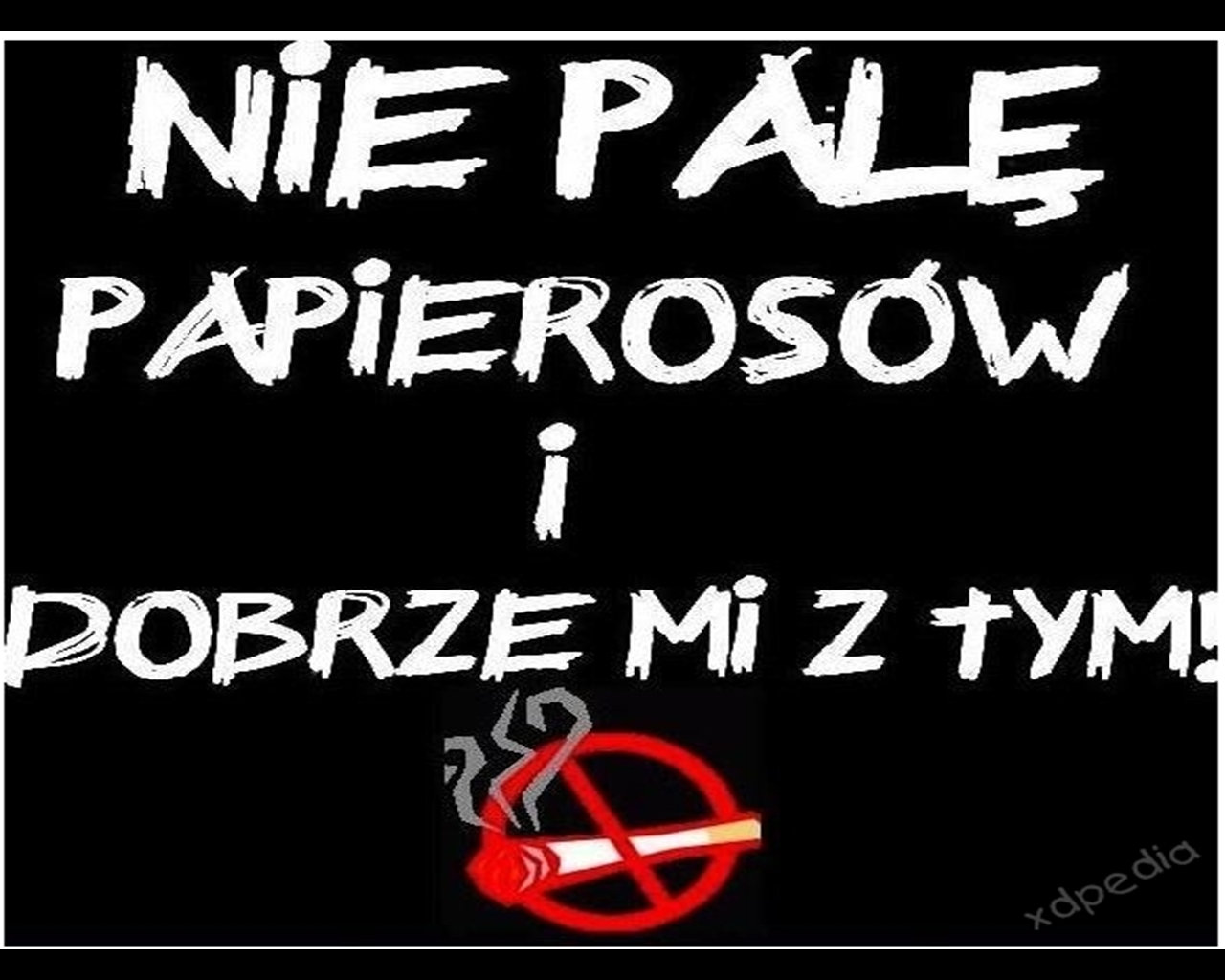 Używki bardzo źle wpływają na twój:
UKŁAD
ROZRODCZY
Narkotyki obniżają popęd płciowy, a także uszkadzają komórki rozrodcze powodując  trwałe zmiany w chromosomach
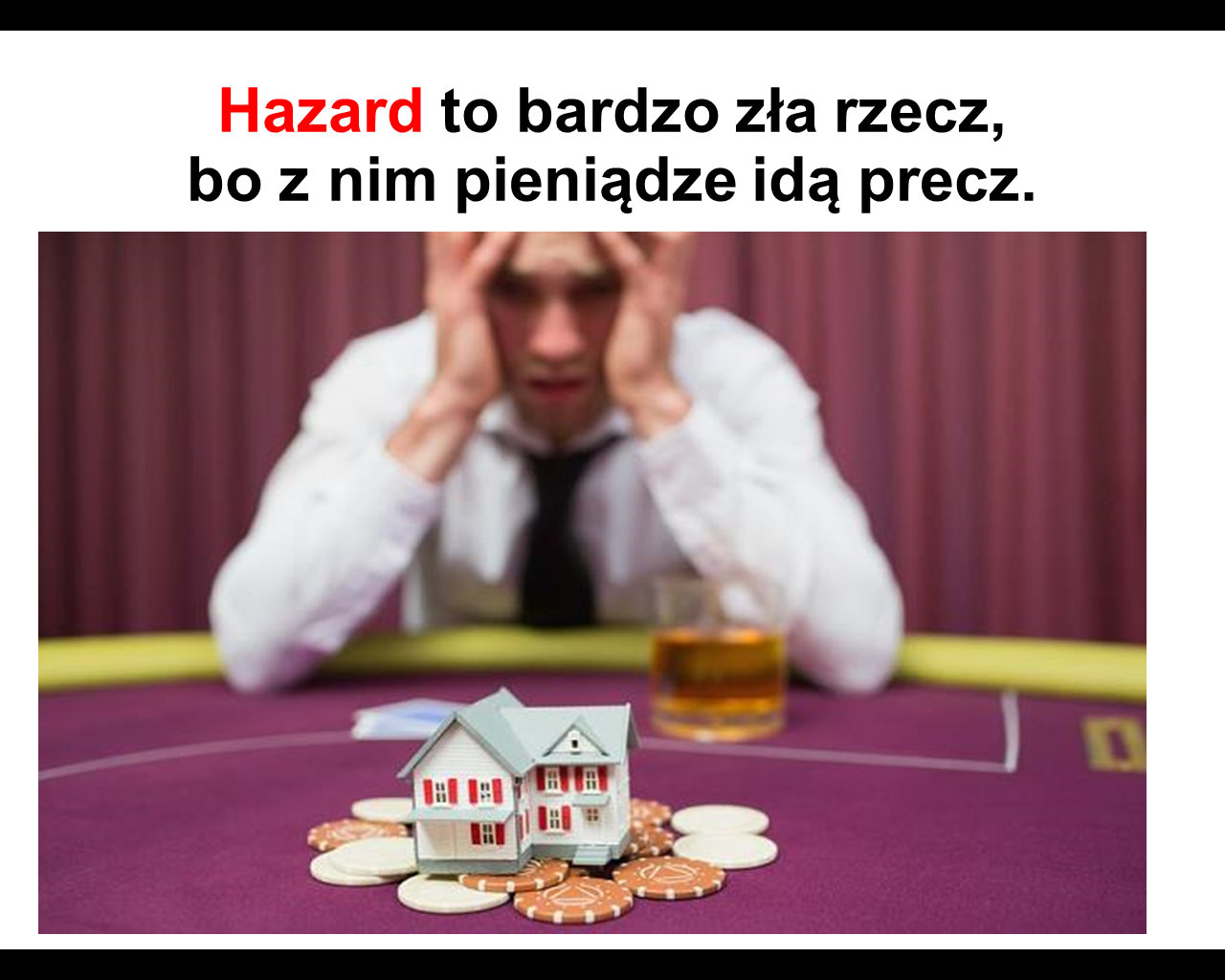 Używki bardzo źle wpływają na twój:
UKŁAD
ROZRODCZY
Narkotyki obniżają popęd płciowy, a także uszkadzają komórki rozrodcze powodując  trwałe zmiany w chromosomach
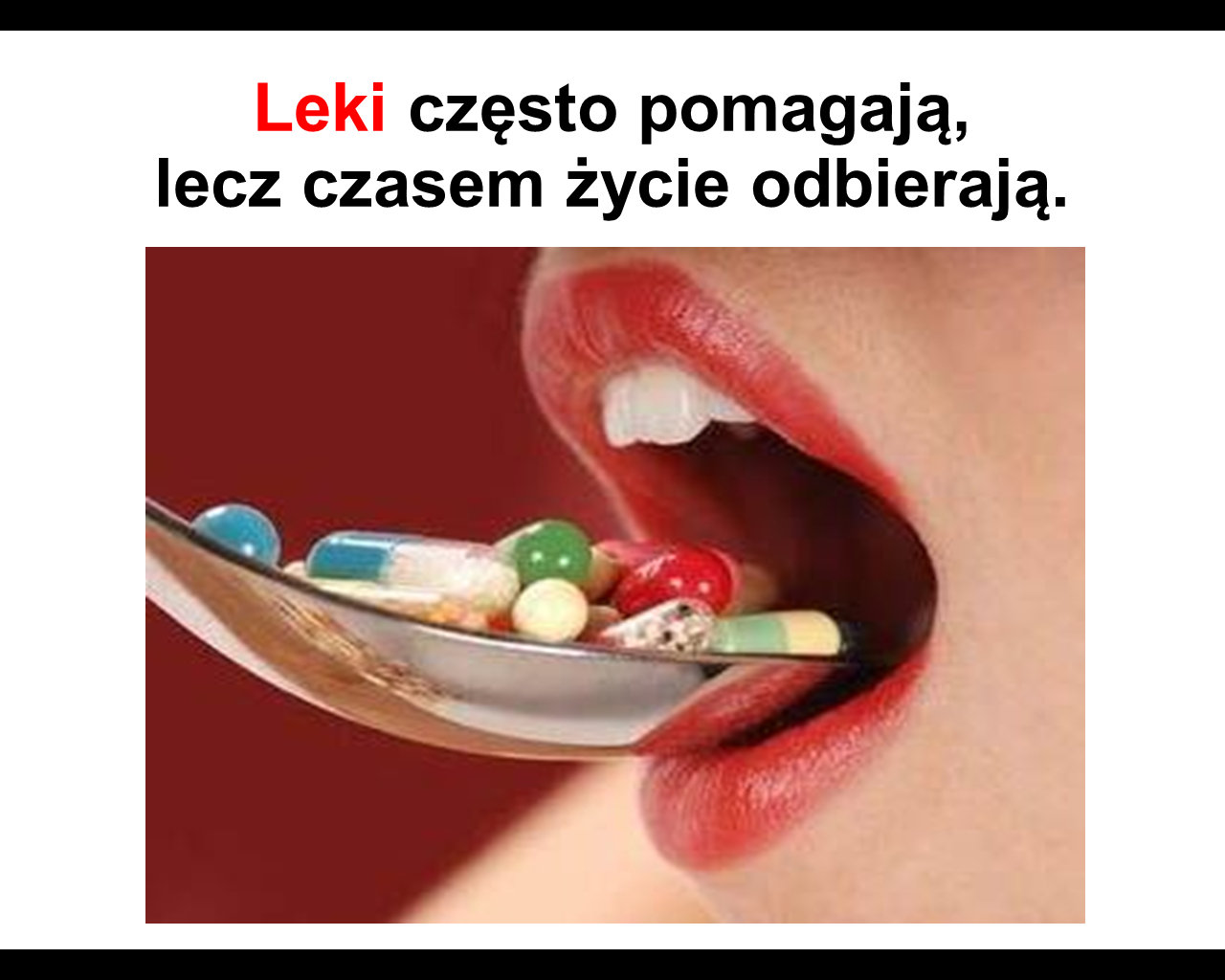 Używki bardzo źle wpływają na twój:
UKŁAD
ROZRODCZY
Narkotyki obniżają popęd płciowy, a także uszkadzają komórki rozrodcze powodując  trwałe zmiany w chromosomach
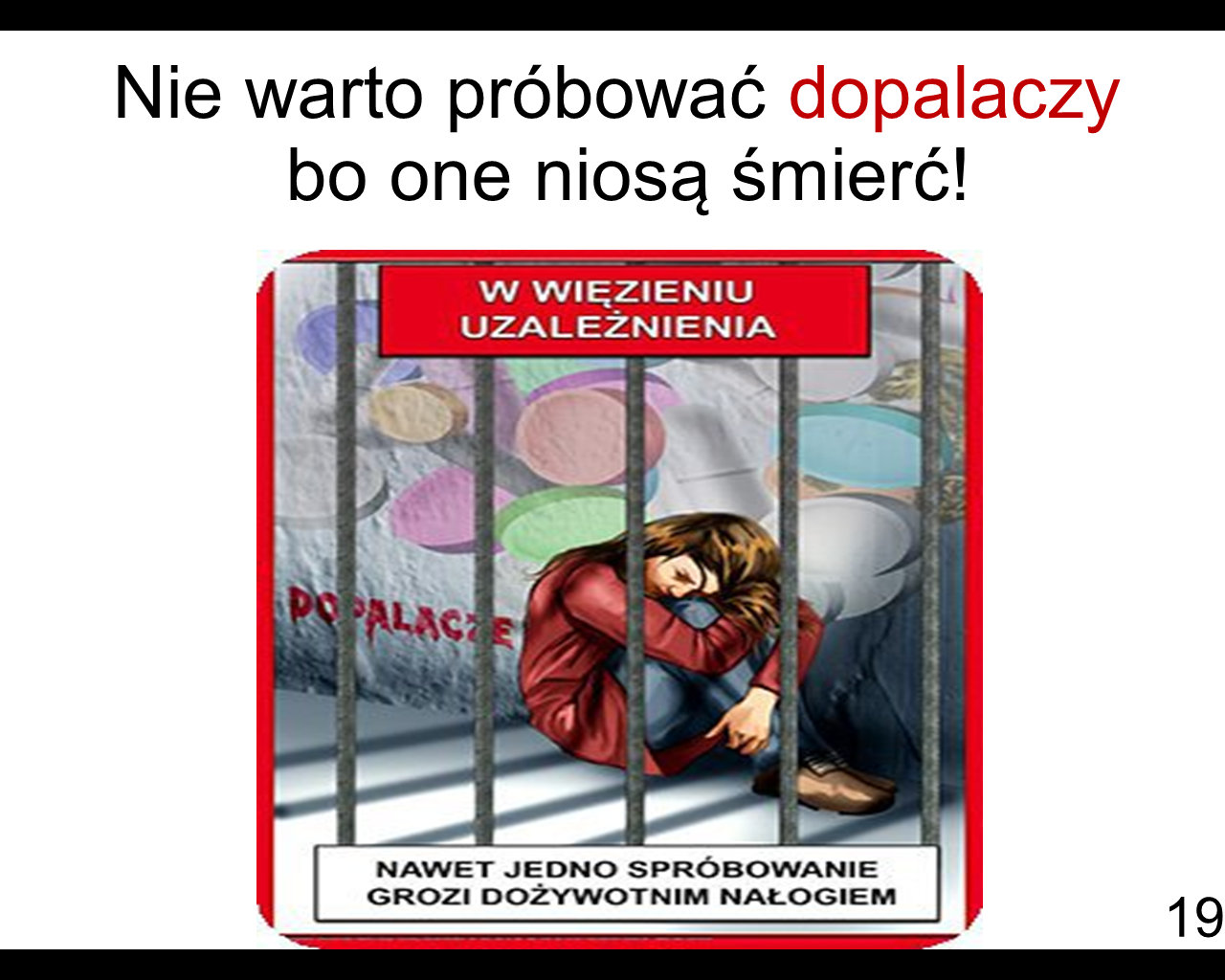 Używki bardzo źle wpływają na twój:
UKŁAD
ROZRODCZY
Narkotyki obniżają popęd płciowy, a także uszkadzają komórki rozrodcze powodując  trwałe zmiany w chromosomach
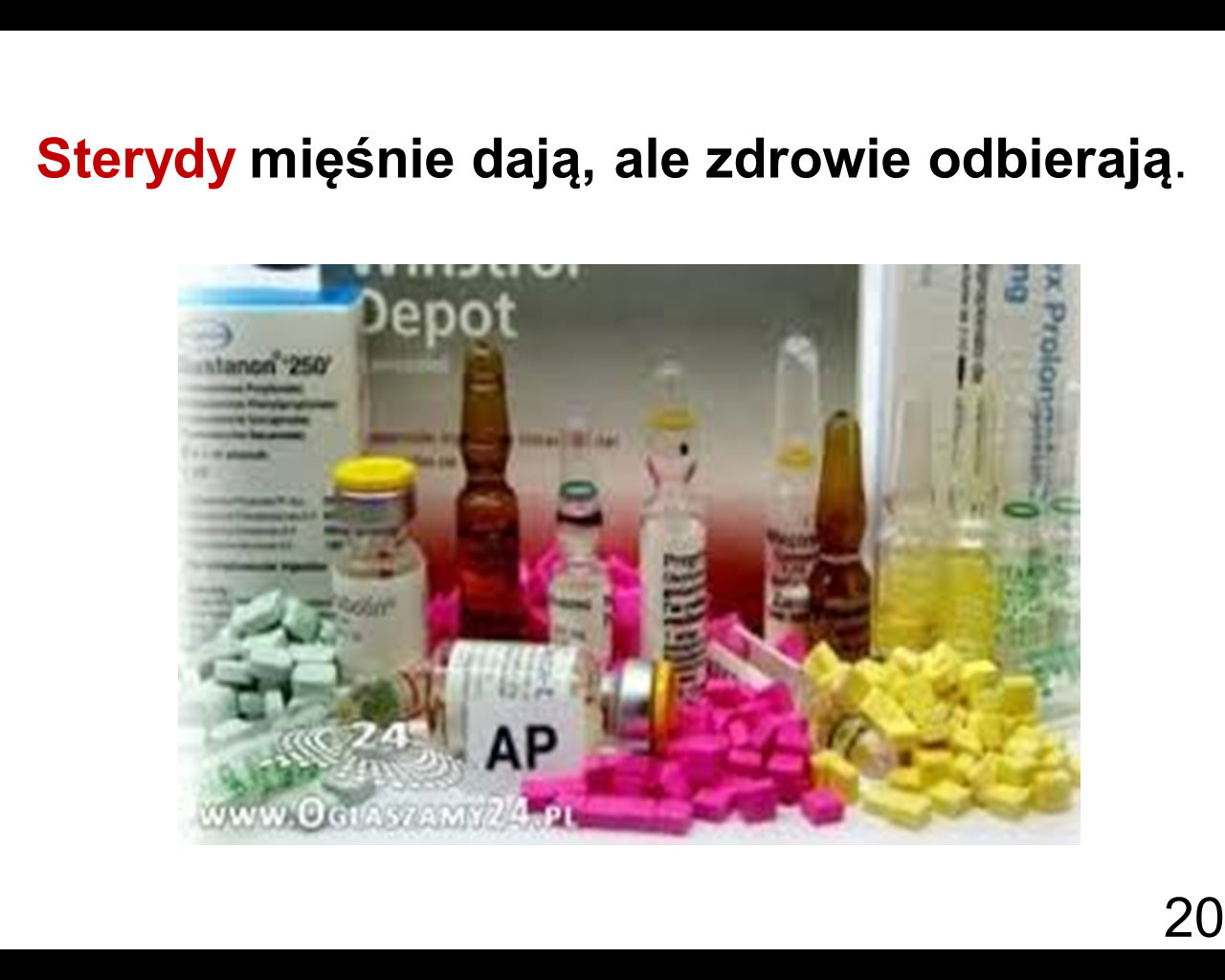 Używki bardzo źle wpływają na twój:
UKŁAD
ROZRODCZY
Narkotyki obniżają popęd płciowy, a także uszkadzają komórki rozrodcze powodując  trwałe zmiany w chromosomach
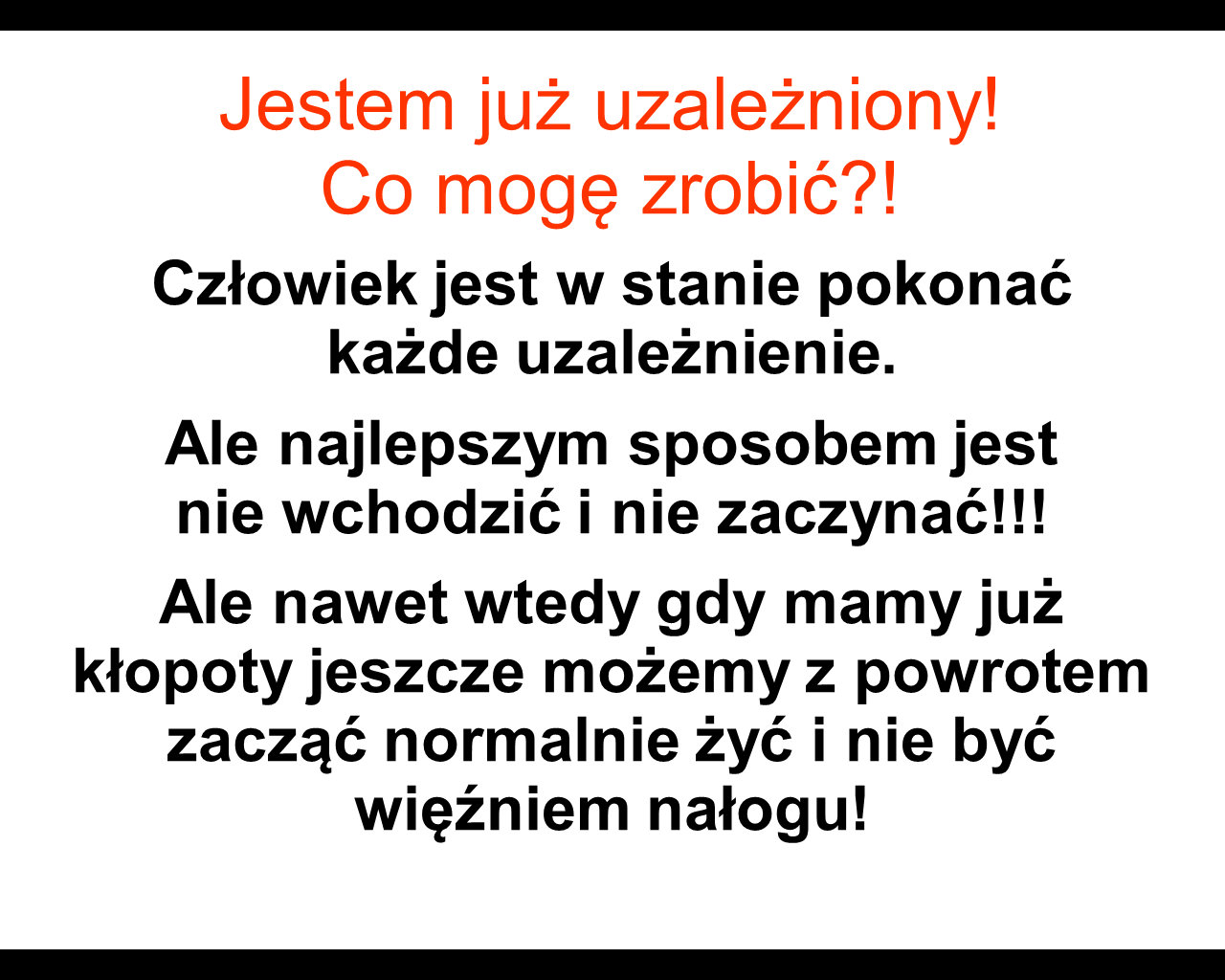 Używki bardzo źle wpływają na twój:
UKŁAD
ROZRODCZY
Narkotyki obniżają popęd płciowy, a także uszkadzają komórki rozrodcze powodując  trwałe zmiany w chromosomach
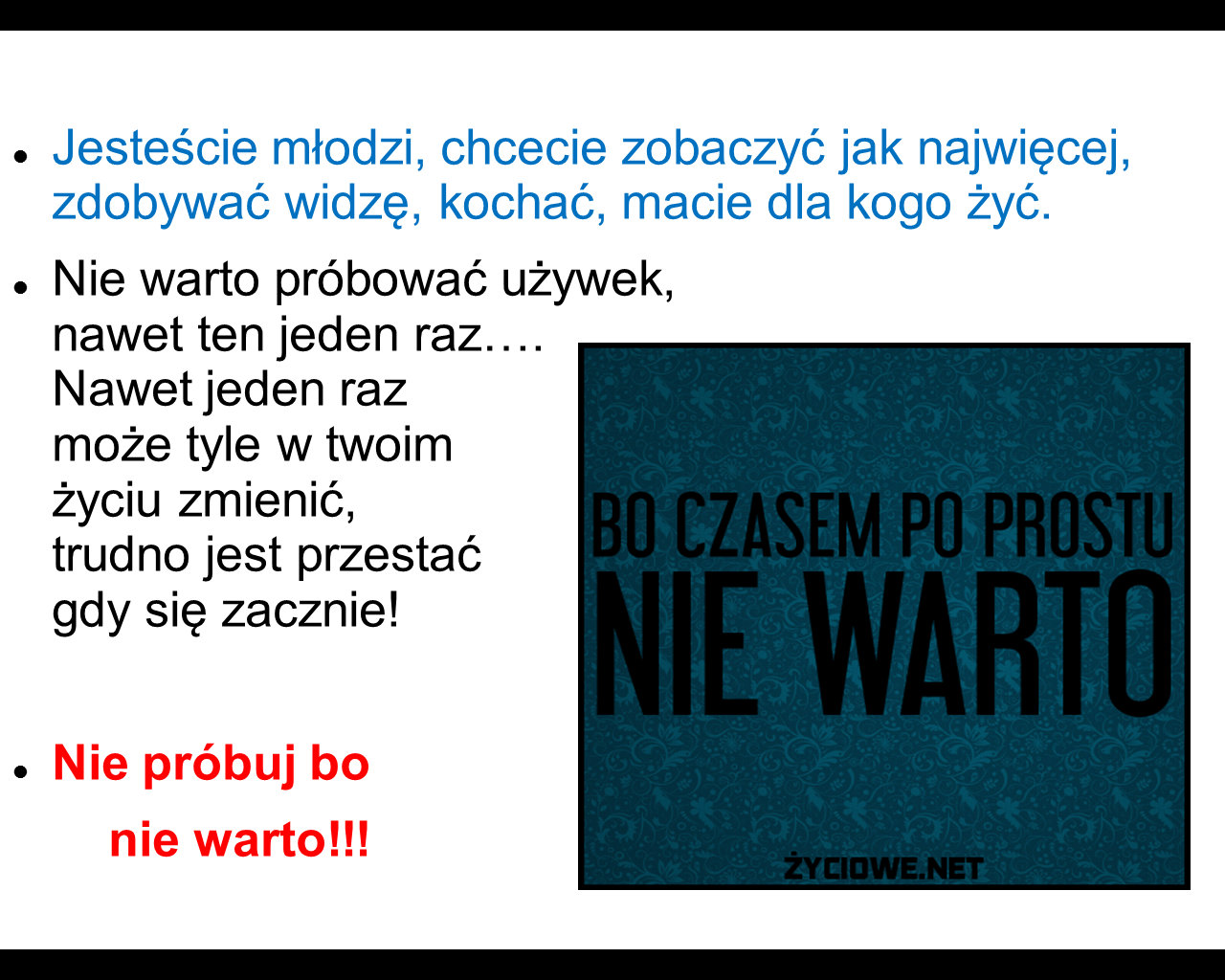 Używki bardzo źle wpływają na twój:
UKŁAD
ROZRODCZY
Narkotyki obniżają popęd płciowy, a także uszkadzają komórki rozrodcze powodując  trwałe zmiany w chromosomach
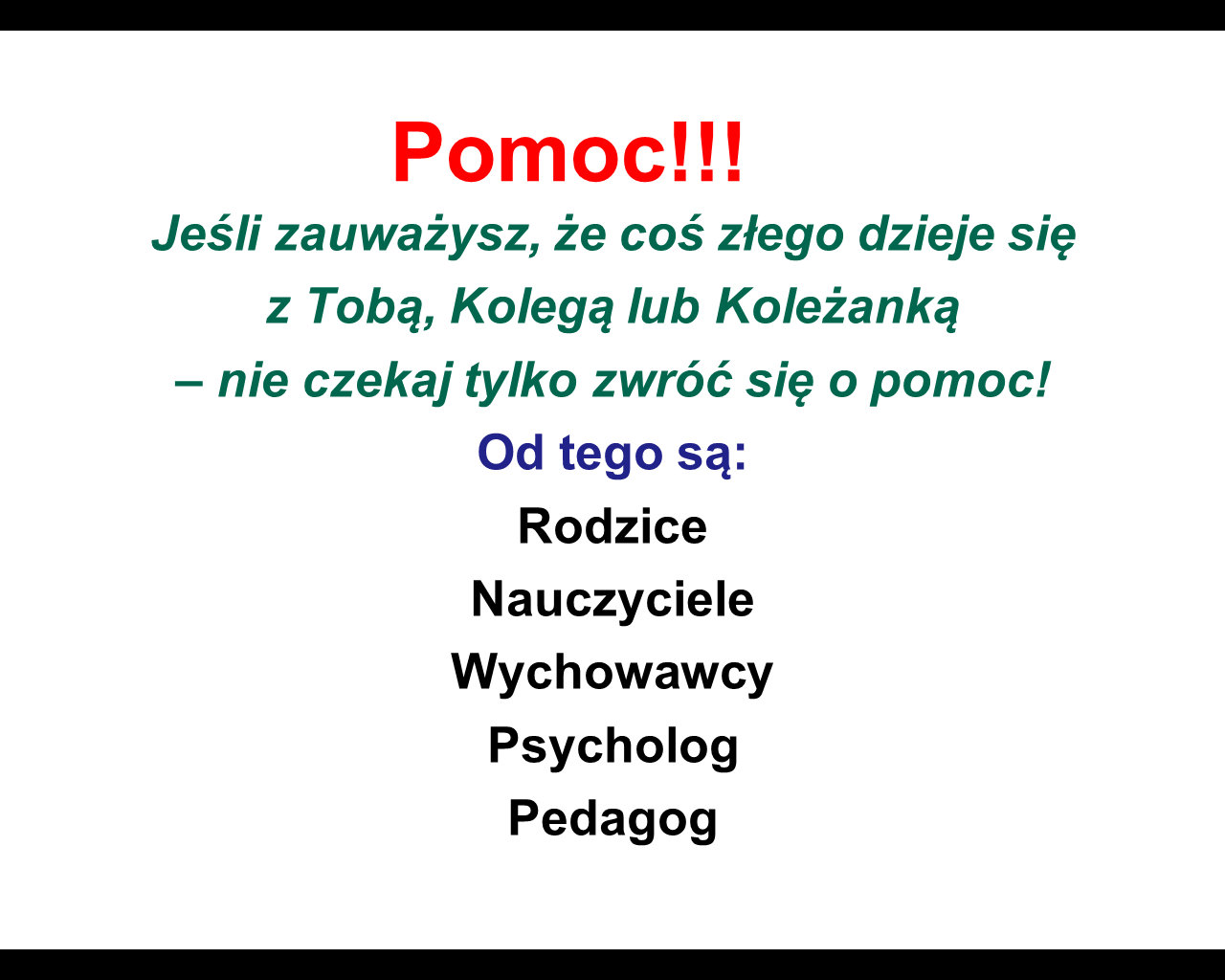 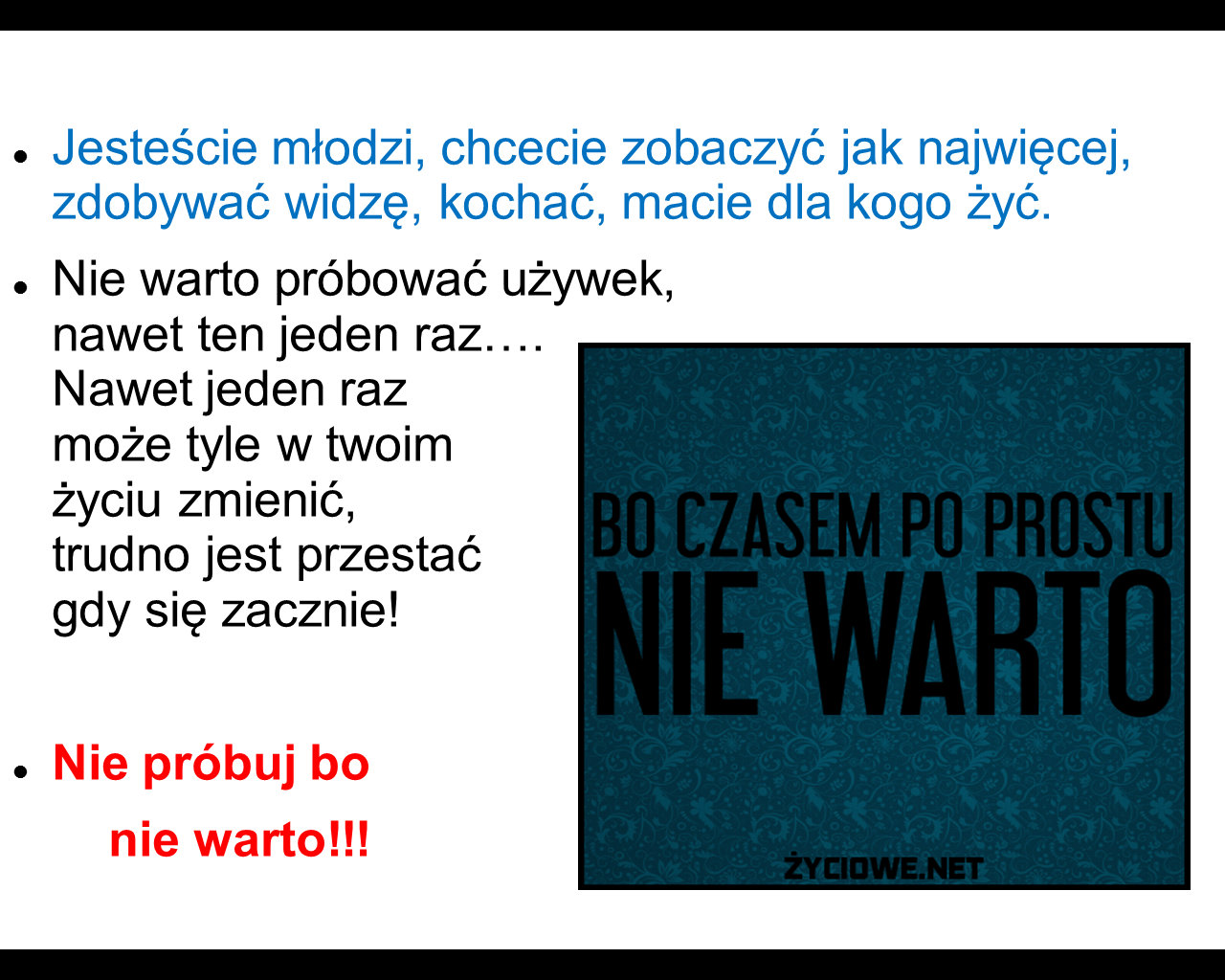 Używki bardzo źle wpływają na twój:
UKŁAD
ROZRODCZY
Narkotyki obniżają popęd płciowy, a także uszkadzają komórki rozrodcze powodując  trwałe zmiany w chromosomach
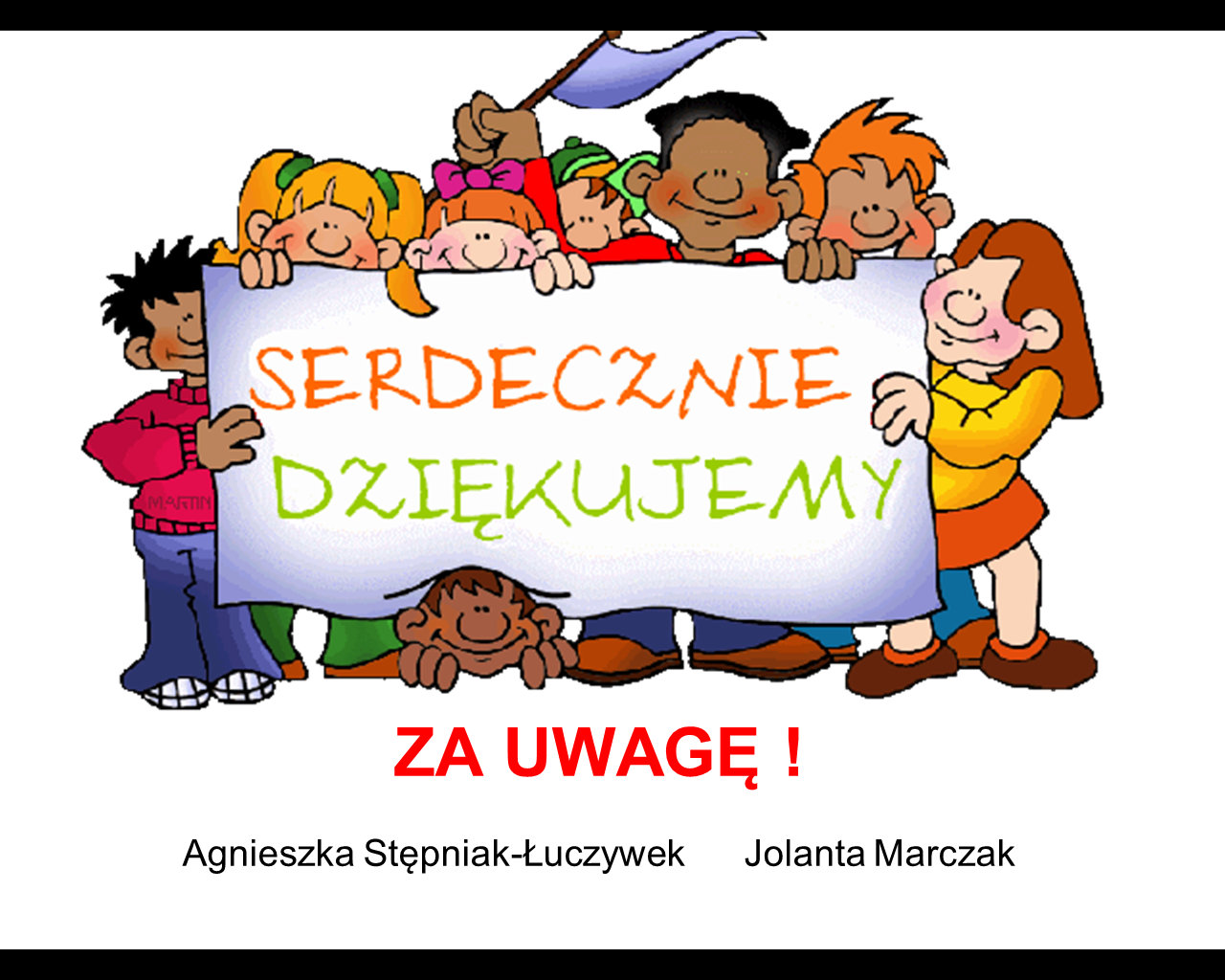 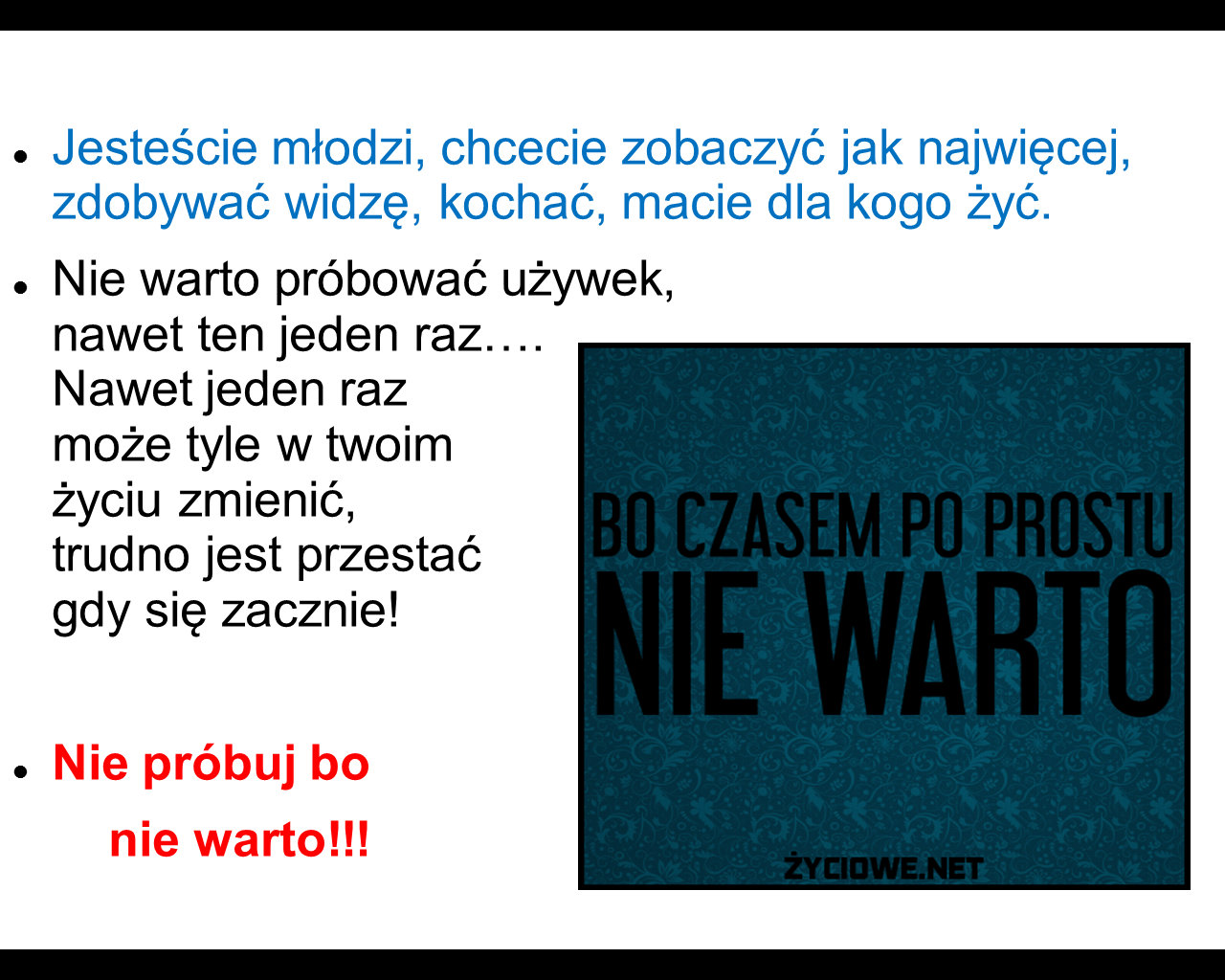 Używki bardzo źle wpływają na twój:
UKŁAD
ROZRODCZY
Narkotyki obniżają popęd płciowy, a także uszkadzają komórki rozrodcze powodując  trwałe zmiany w chromosomach